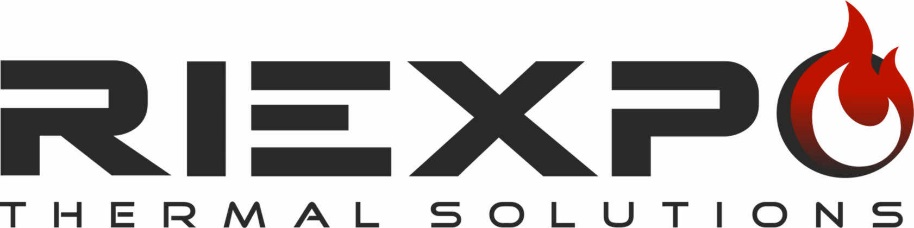 МАСЛОНАГРЕВАТЕЛЬНЫЕ КОТЛЫ
RIEXPO М
RIEXPO М
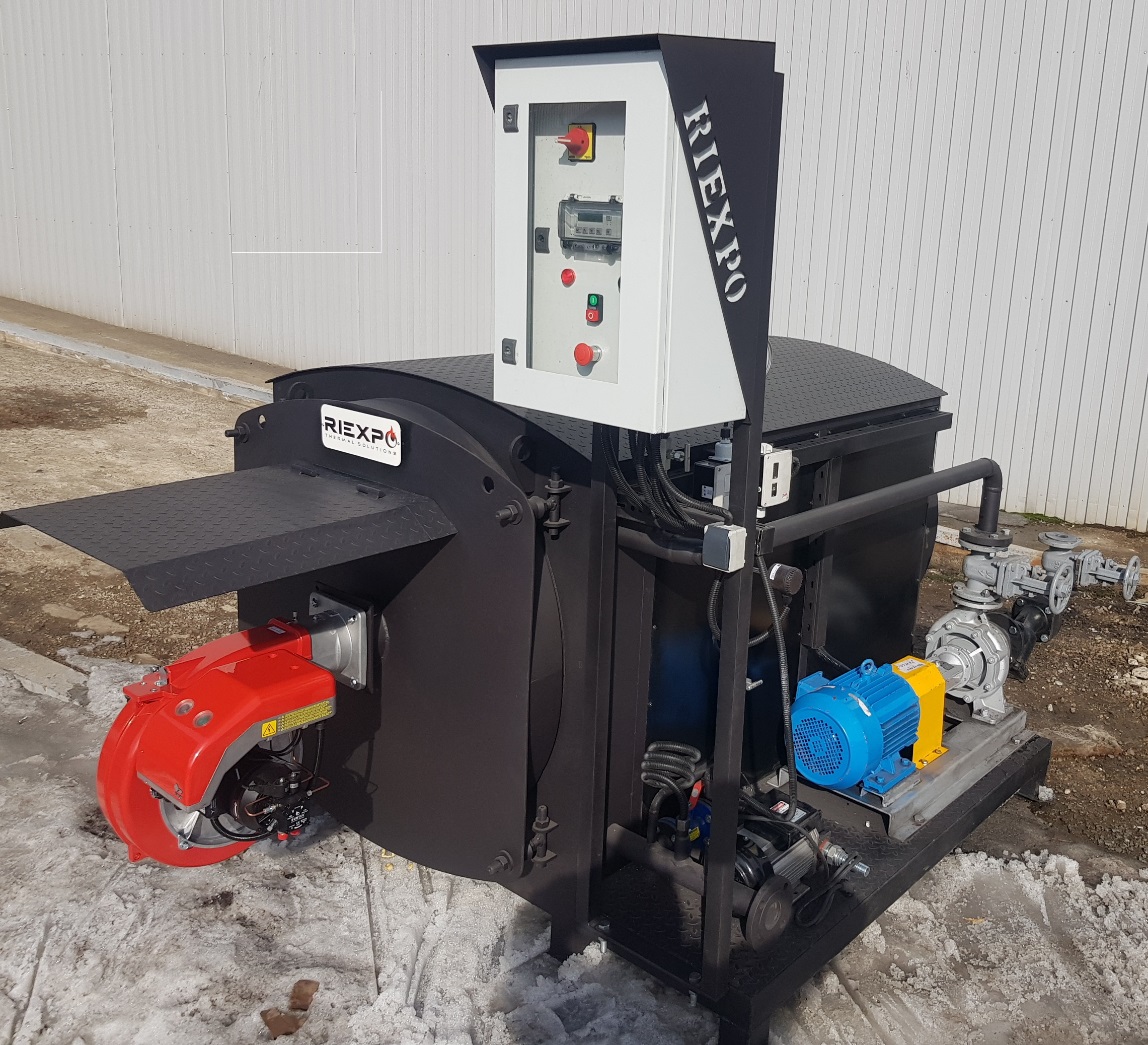 Серия RIEXPO М представлена котлами на диатермическом масле, рассчитанные на рабочее давление до 10 бар и мощностью от 300 до 1000 кВт. 
	Области применения:
 	Асфальто-бетонные заводы
	Пищевая промышленность	Перерабатывающая промышленность 
 	Металлургия и машиностроение
 	Нефтехимическая промышленность
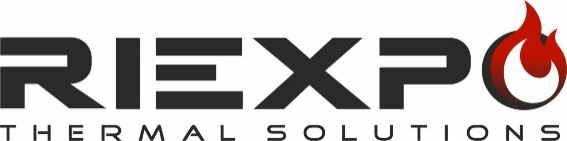 МОДЕЛЬНЫЙ РЯД RIEXPO М
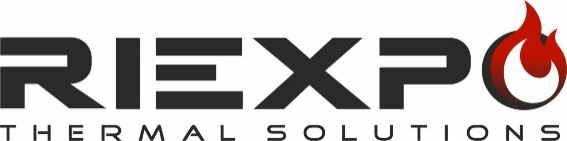 КОНСТРУКЦИЯ RIEXPO М
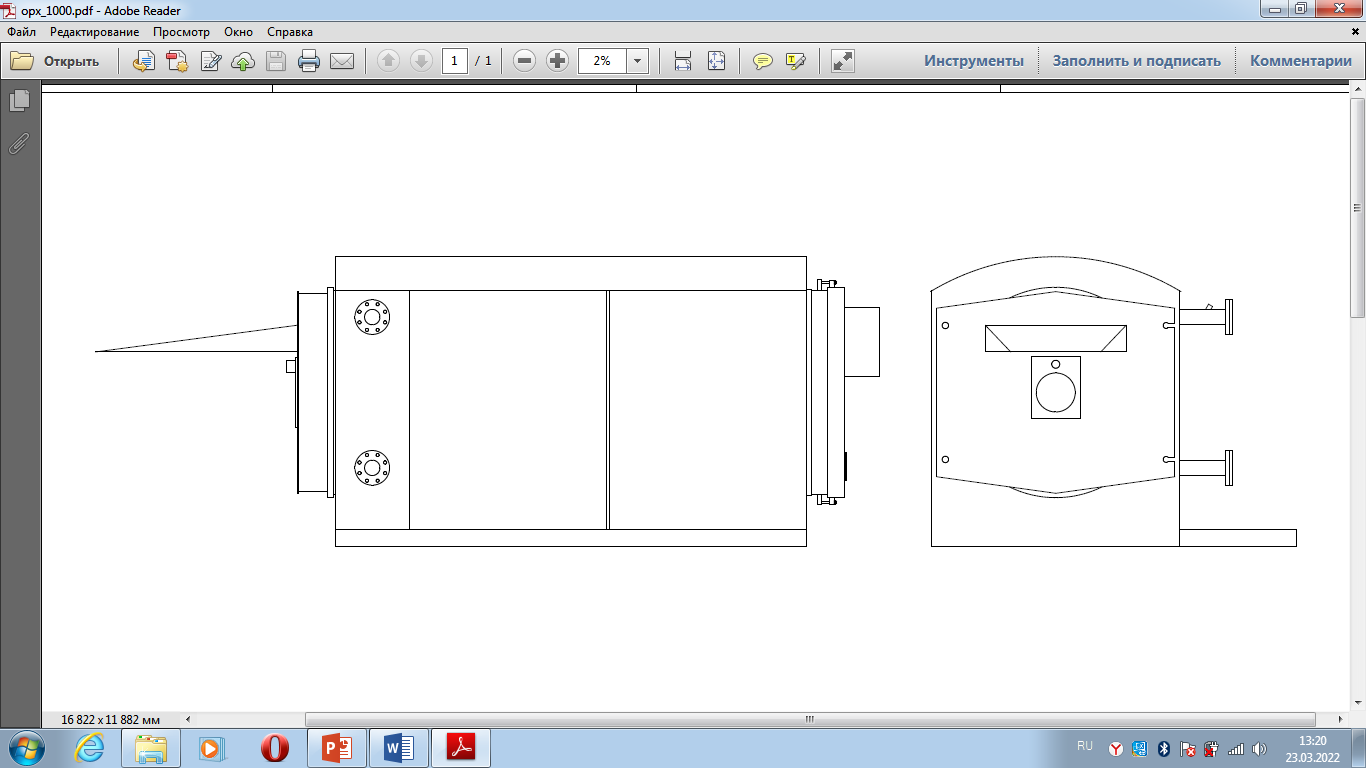 1
2
Котел выполнен из блока теплообменника и утепленного отсека.
Передняя крышка (1) заливается огнеупорной цементно-шамотной смесью
Задняя крышка (2) имеет огнеупорный теплоизоляционный слой
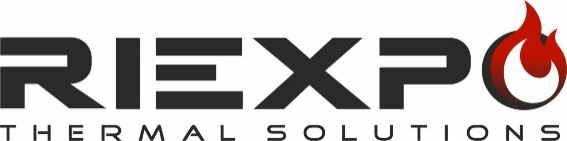 КОНСТРУКЦИЯ RIEXPO М
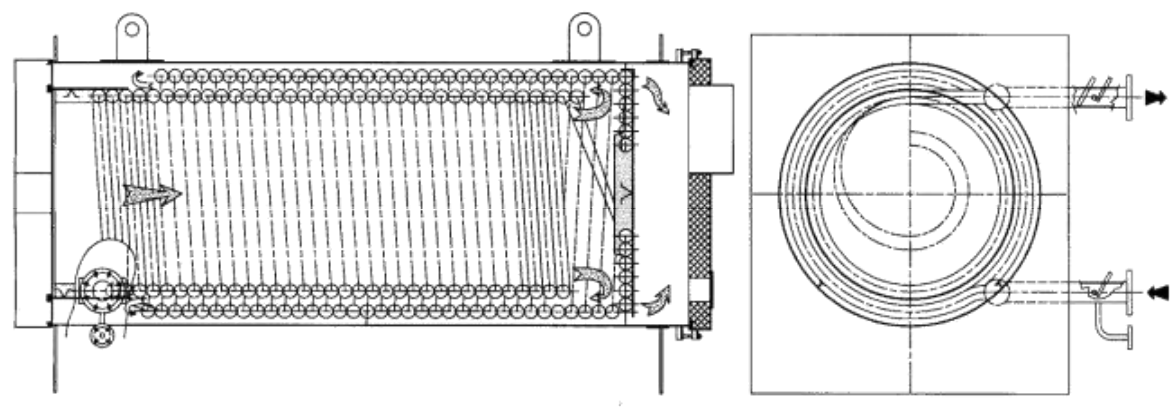 Теплообменный блок выполнен в виде змеевика из бесшовной трубы (Сталь марки 20). Каждый теплообменый блок проходит пневмоиспытание на рабочее давление.
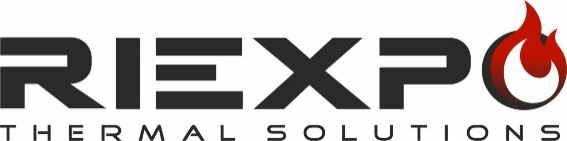 ГАБАРИТНЫЕ РАЗМЕРЫ RIEXPO М
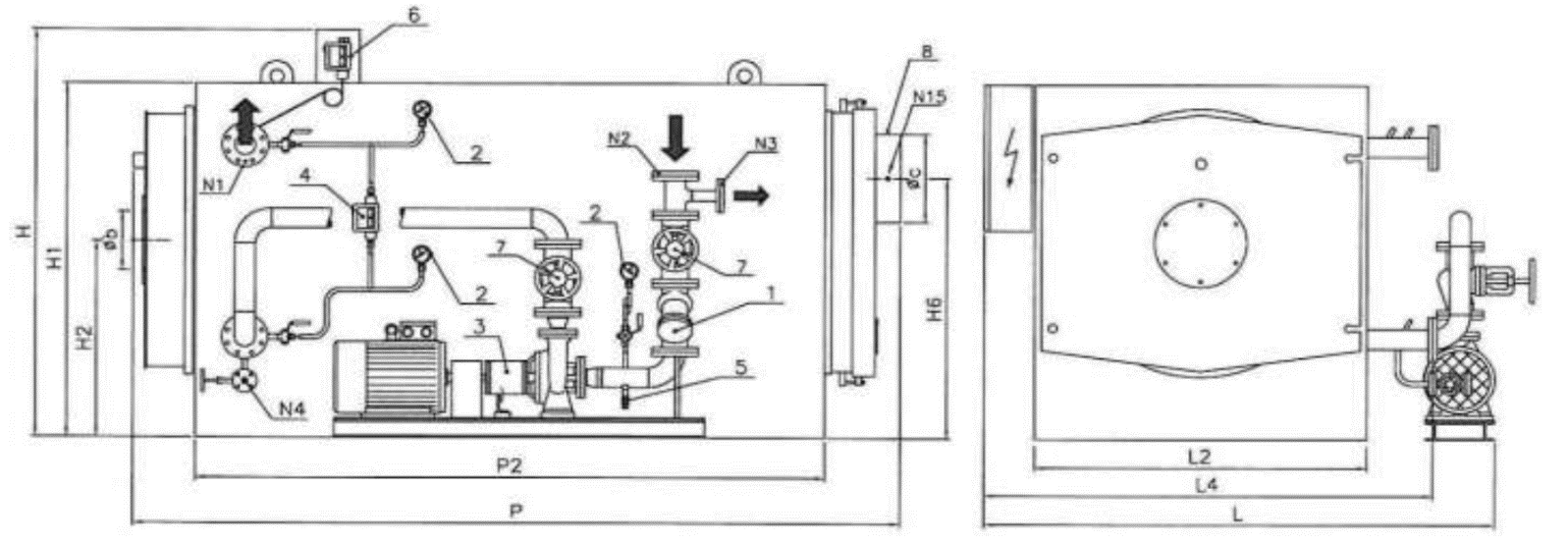 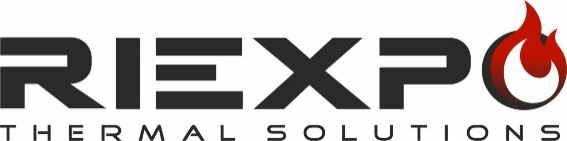 КОМПЛЕКТАЦИЯ RIEXPO М
Теплообменный блок – 1 компл.
 Горелка двухступенчатая – 1 компл.
 Центробежный насос высокотемпературный – 1 компл.
 Насос для закачки теплоносителя – 1 компл.
 Задвижка шиберная – 2 шт.
 Фильтр сетчатый – 1 шт.
 Кран сливной – 1 шт.
 Трубная обвязка насоса – 1 компл.
 Расширительный бак – 1 компл.
 Реле перепада давления – 1 шт.
 Предохранительный термостат котла – 1 шт.
 Датчик температуры – 2 шт.
 Манометр виброустойчивый – 2 шт.
 Охладитель М20х1,5 – 2 шт.
 Клапан КБ-1 – 2 шт.
 Дымоход - 1 компл.
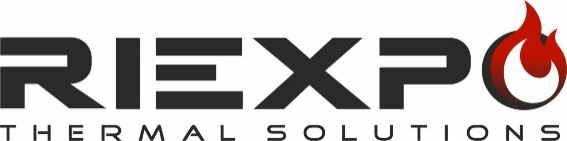 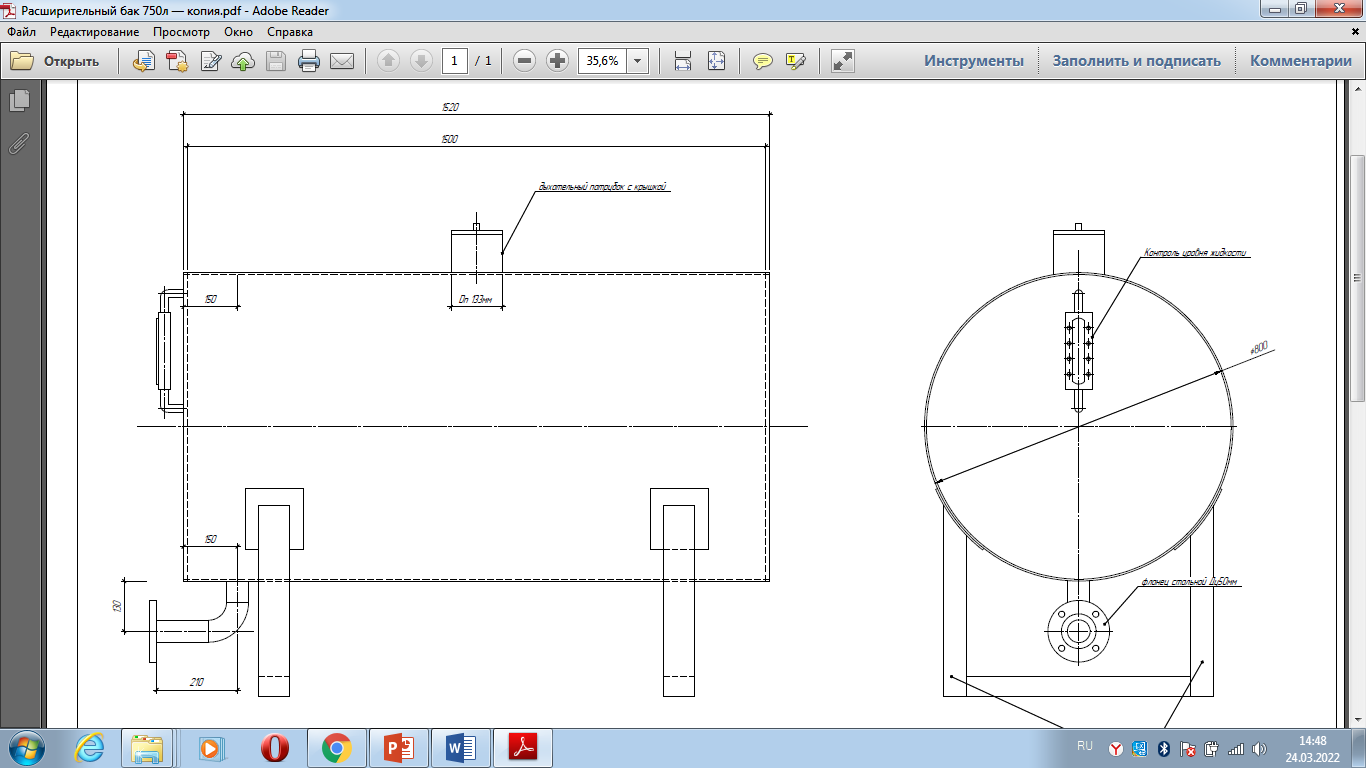 РАСШИРИТЕЛЬНЫЙ БАК RIEXPO М
Расширительный бак ёмкостью 750л.
Комплект:
Патрубок с фланцем Ду50мм.
Дыхательный патрубок с крышкой
Уровень жидкости
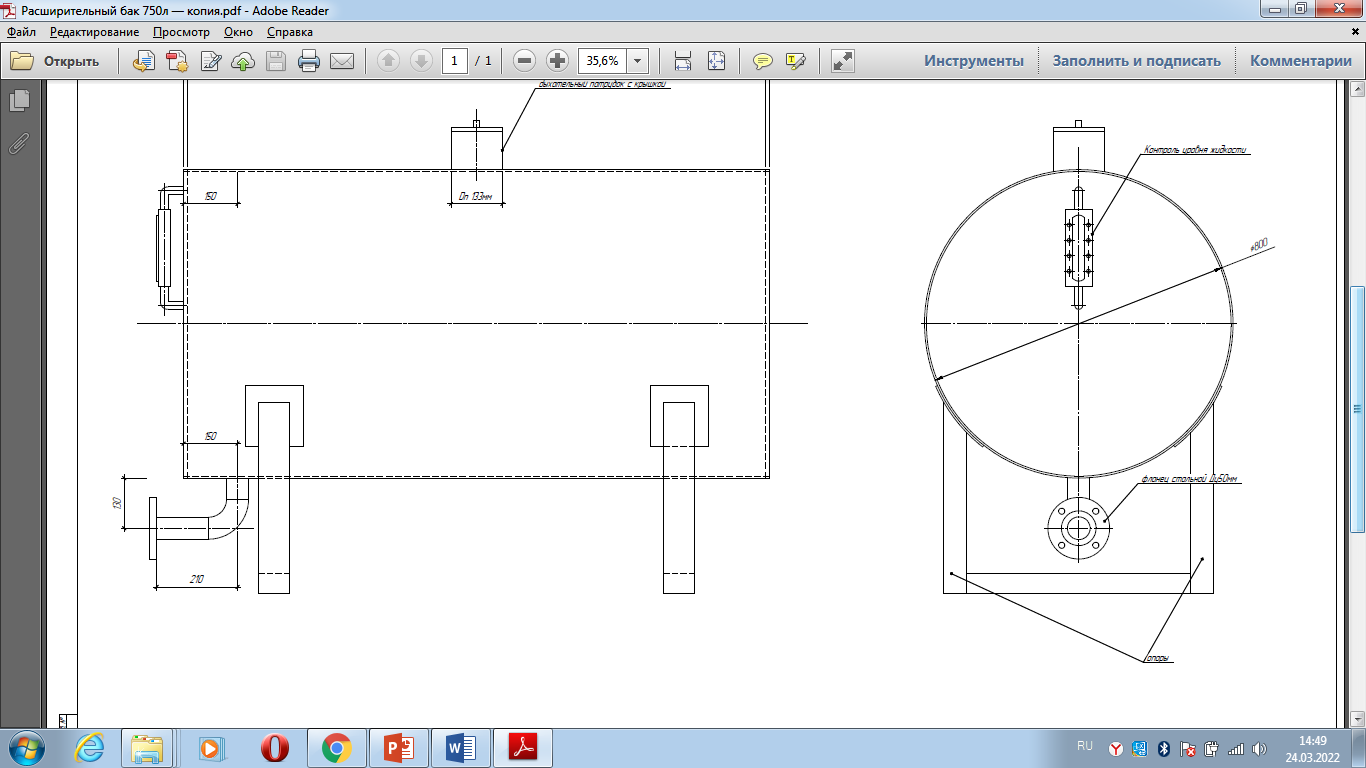 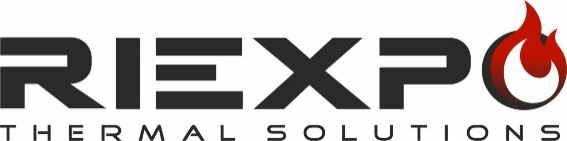 СИСТЕМА УПРАВЛЕНИЯ RIEXPO М
Основные функции и возможности шкафа управления
Автоматическое поддержание заданной температуры теплоносителя путем управления работой горелки и ее ступенями.
Индикация текущего состояния и аварийных ситуаций - на панели управления отображается текущая температура теплоносителя и ее уставка, сообщения об авариях (например: неисправность датчика температуры, насоса, горелки и др.). Сигналы аварий и работы дублируются сигнальными лампами на двери шкафа управления.
Зашита электродвигателя от перегрева при помощи установленного автоматического выключателя с тепловой защитой.
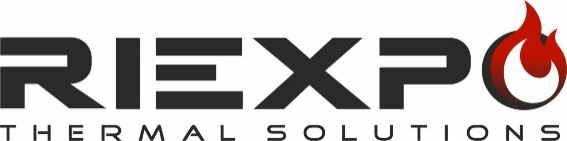